Osnove powerpointa i poneki trikovi
Dodavanje osnovnih animacija na objekte i tekst
Dodavanje složenih animacija na objekte i tekst koje ističu tekst ili objekte (slike)
Kreiranje GIF ili video animacija
Efektni prikaz teksta ili naslova
Kreiranje idealne pozadine
Dodavanje osnovnih animacija na objekte i tekst
Dodavanje osnovnih animacija na objekte i tekst
Dodavanje složenih animacija na objekte i tekst koje ističu tekst ili objekte (slike)
Kreiranje GIF ili video animacija
Efektni prikaz teksta ili naslova
Kreiranje idealne pozadine
Dodavanje osnovnih animacija na objekte i tekst
!
TEKST
NEKI
OVDJE
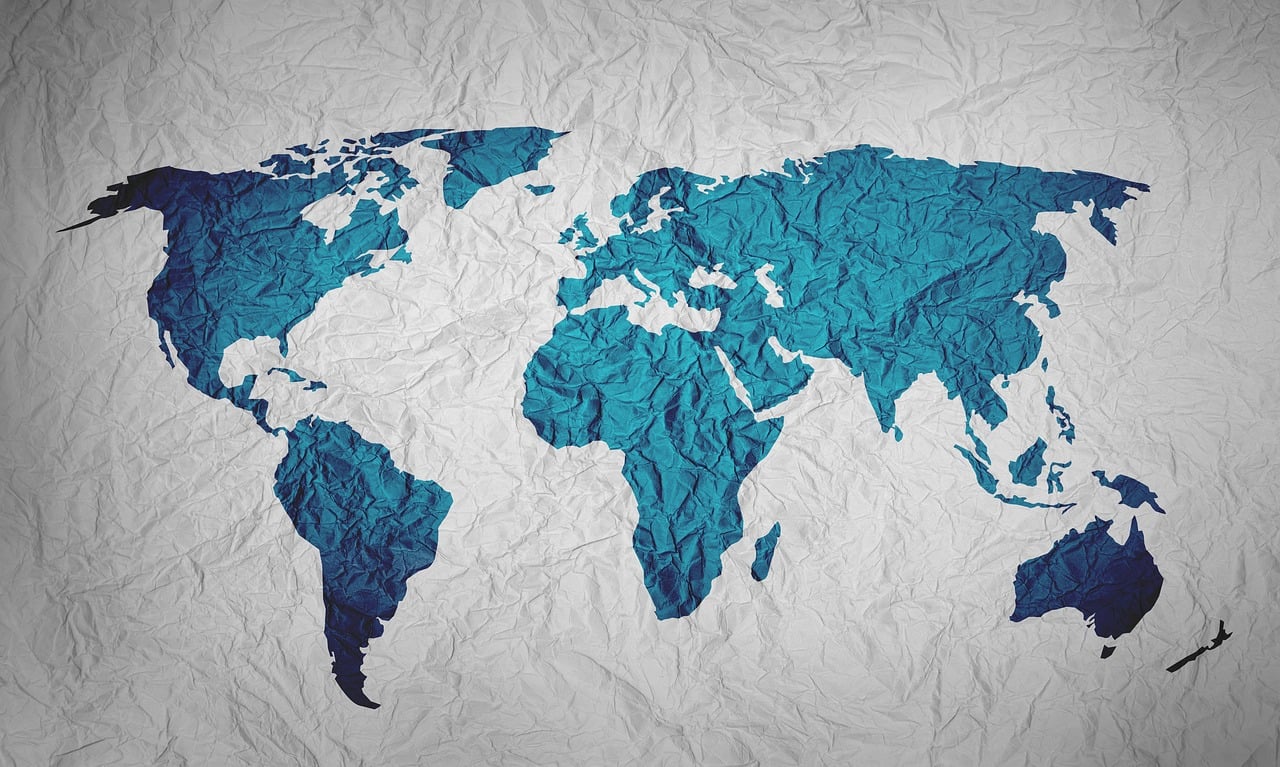 ZAGREB
NEW YORK
HONG KONG
CAIRO
BRASILIA
SYDNEY
MORPH TRANZICIJA
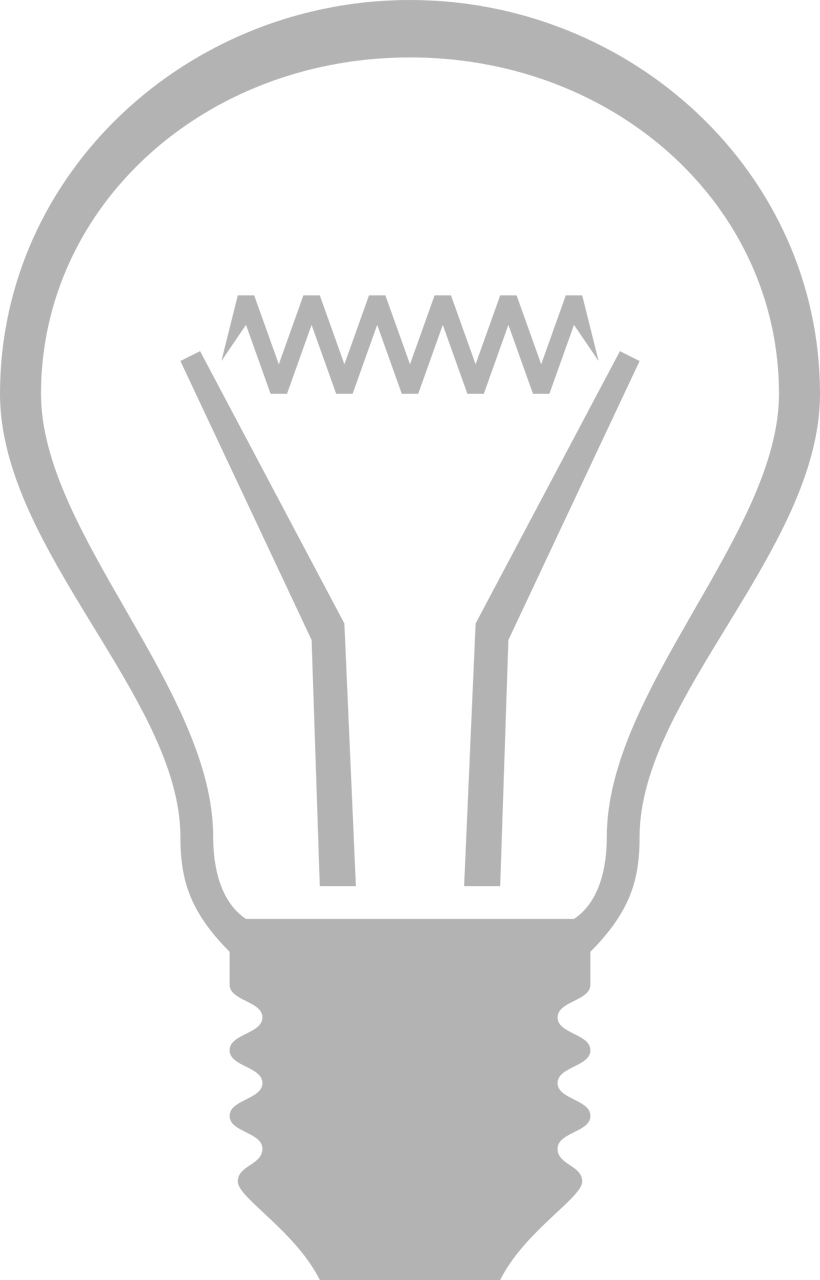 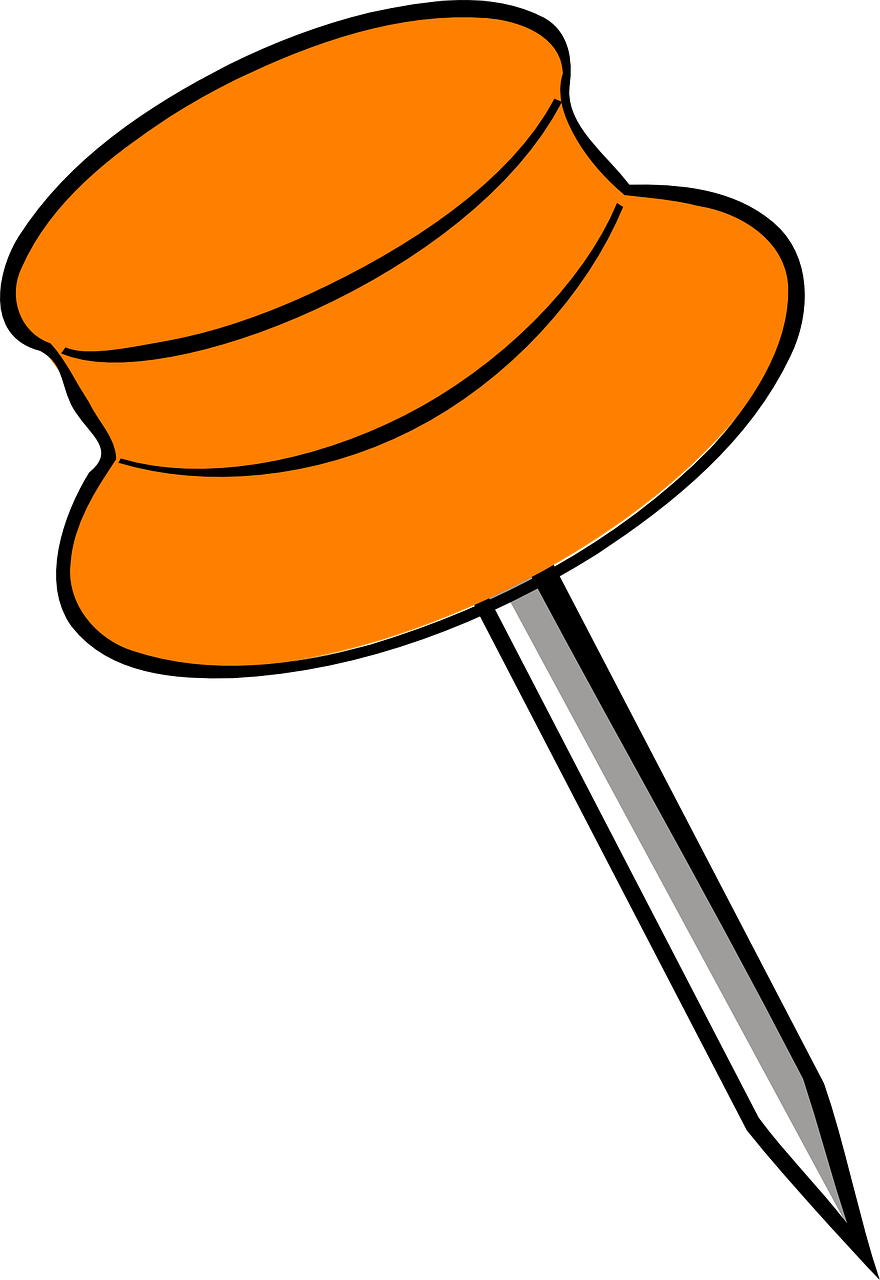 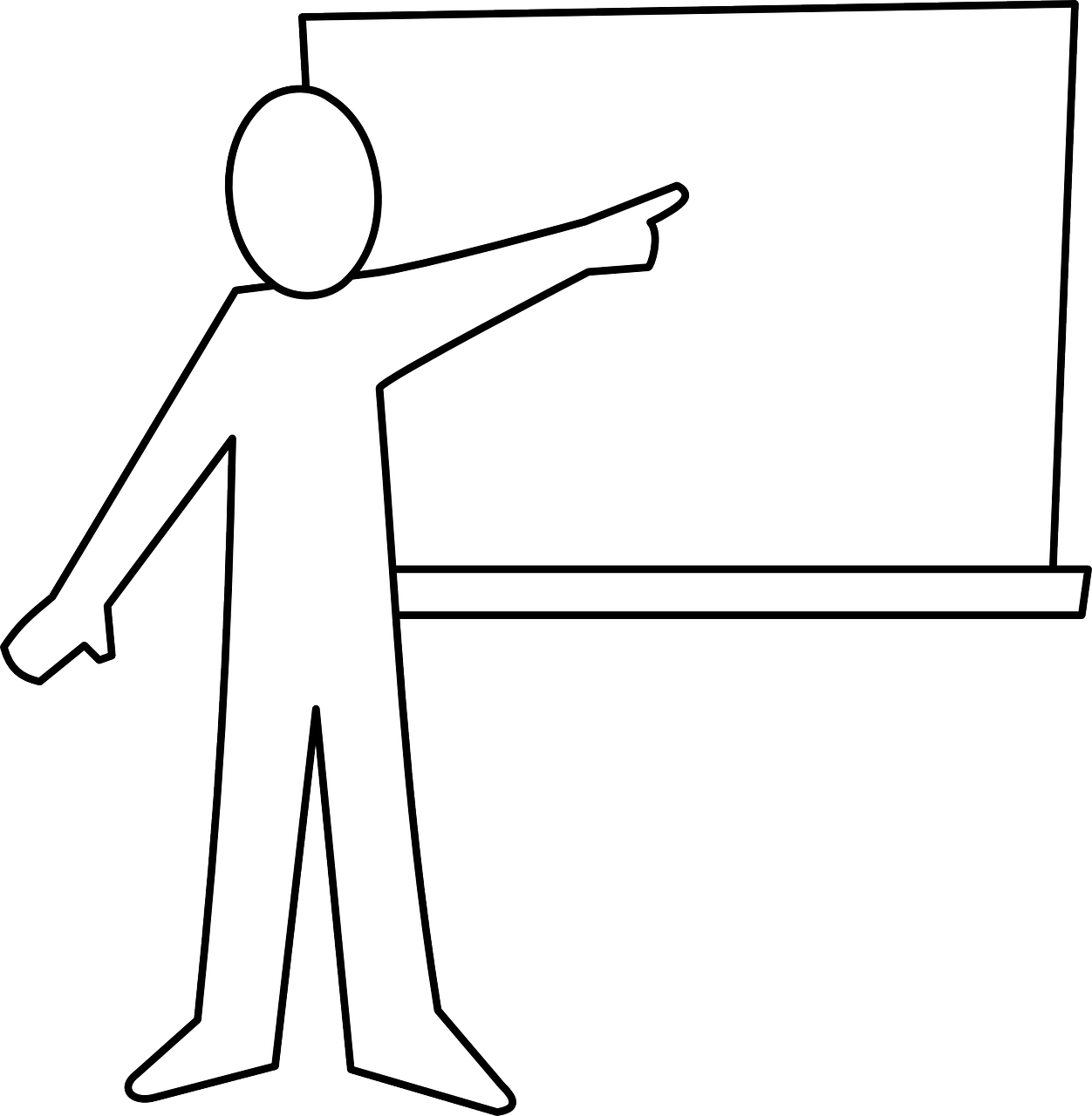 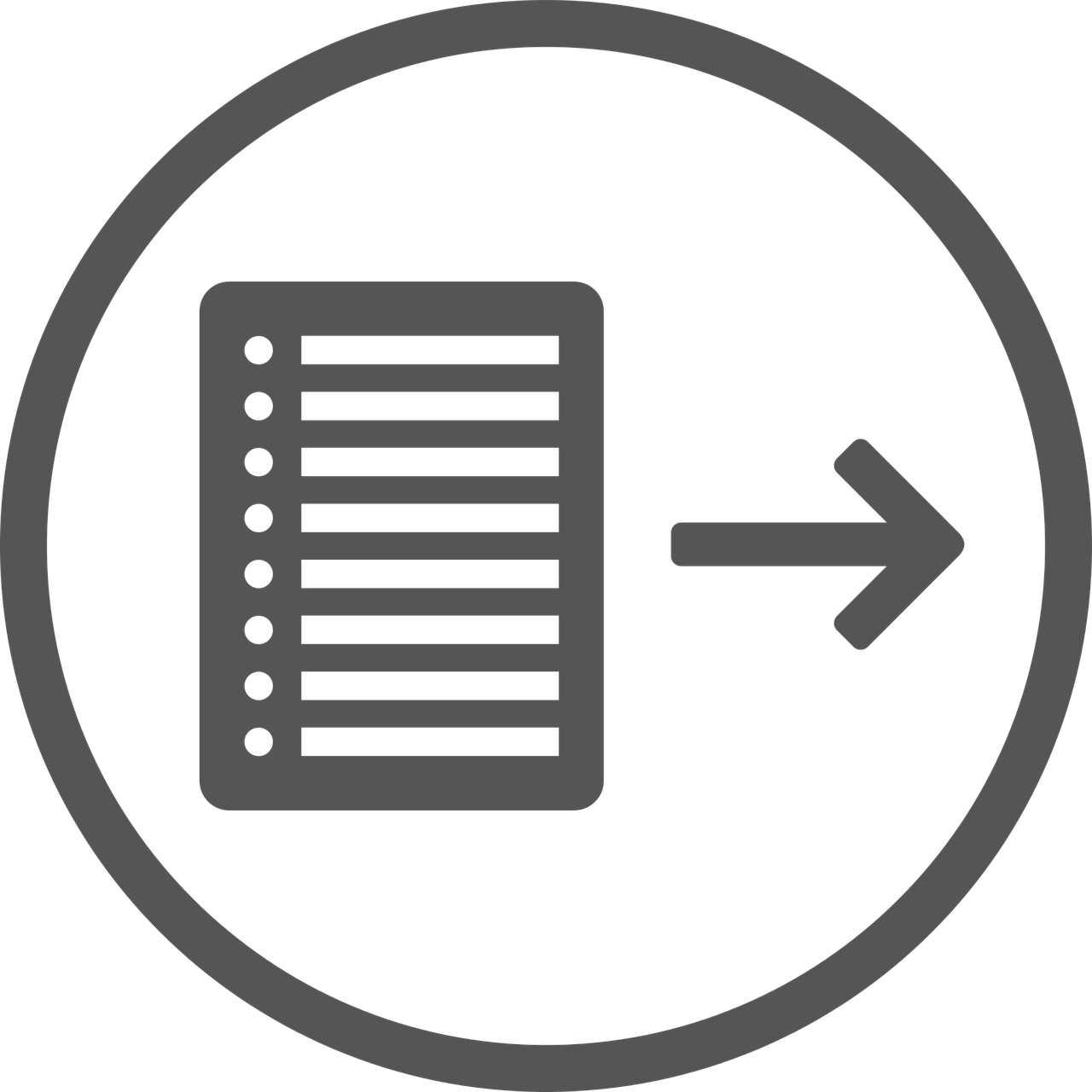 PTICE
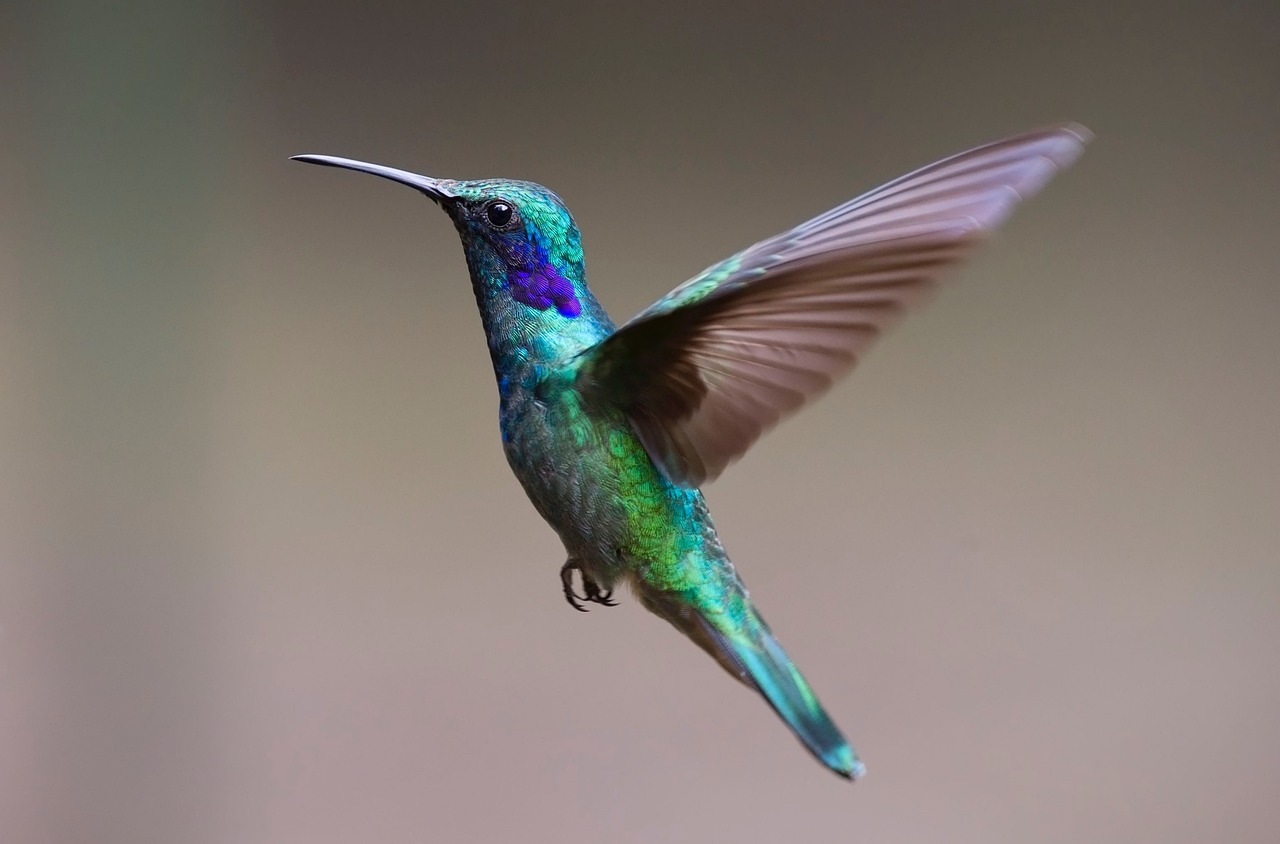 Ptice su dvonožni, toplokrvni kralježnjaci koji polažu jaja. Veličinom variraju od sitnih kolibrića do krupnih nojeva.
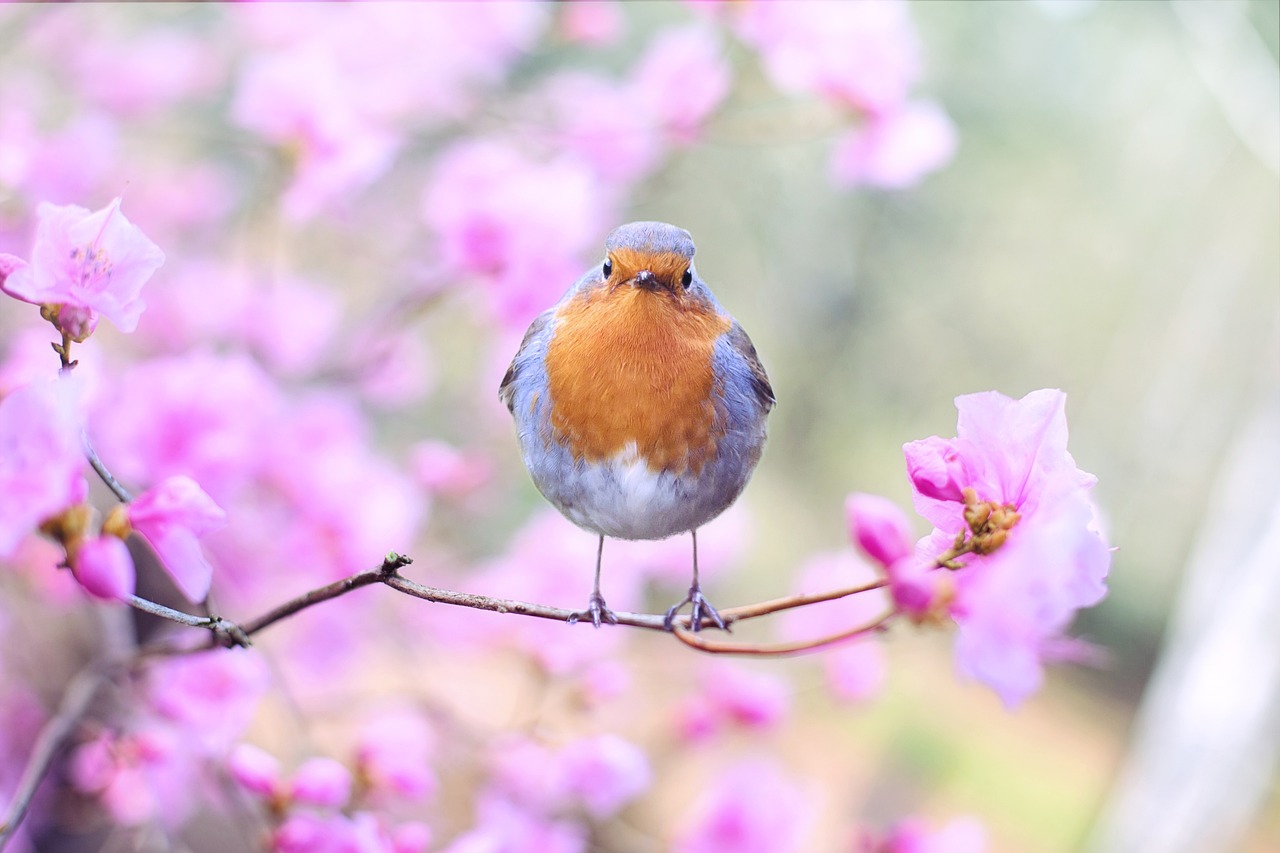 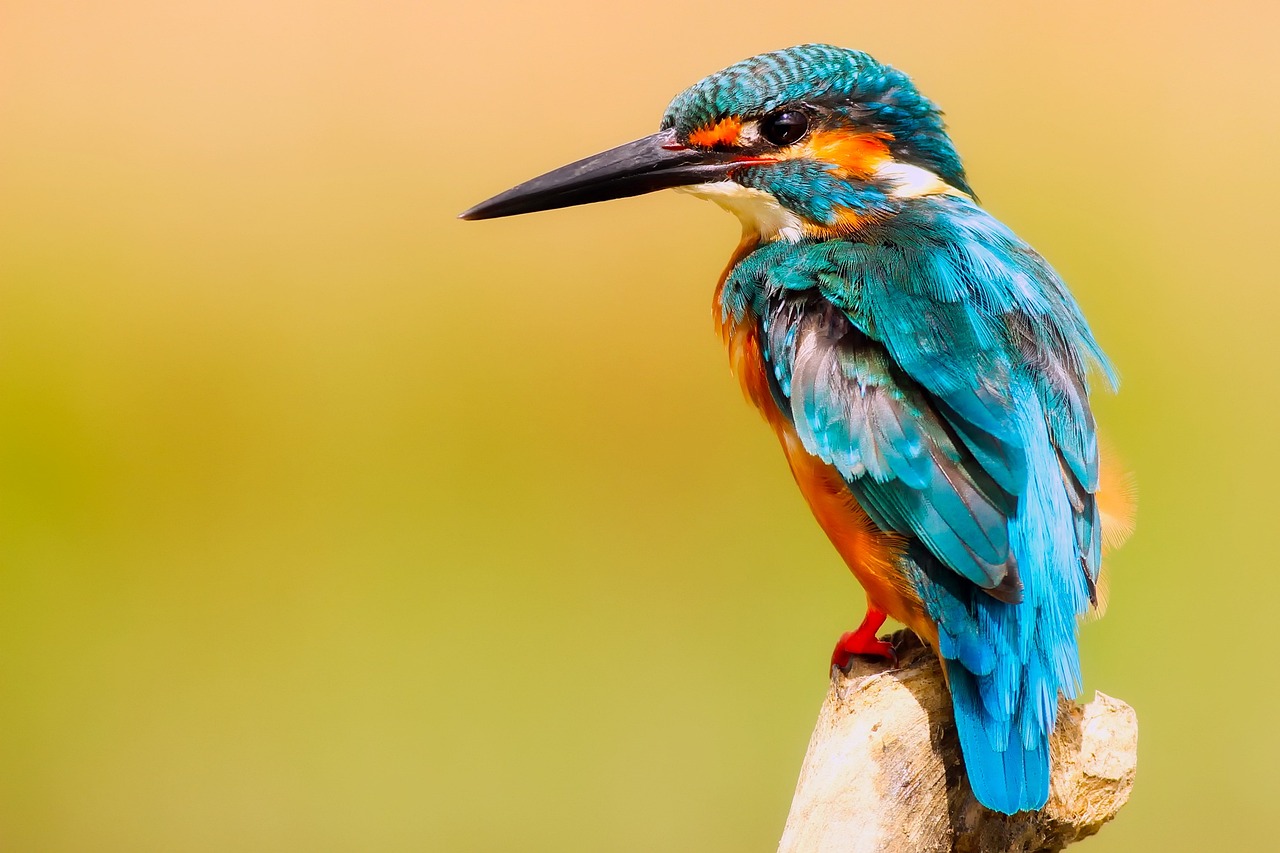